Emperors and Popes Clash Storybook
Use BB, page 263 paragraphs two and three to create a 4 panel storybook using the outline shown in the next two slides

2 panels per paragraph
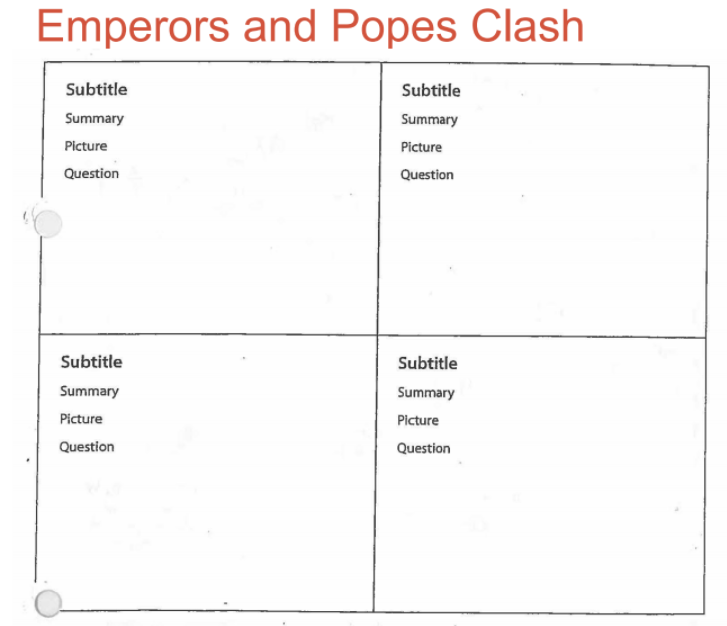 Emperors and Popes Clash
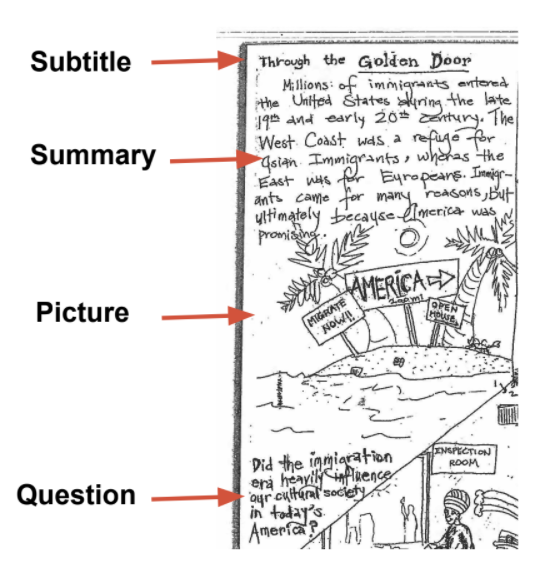 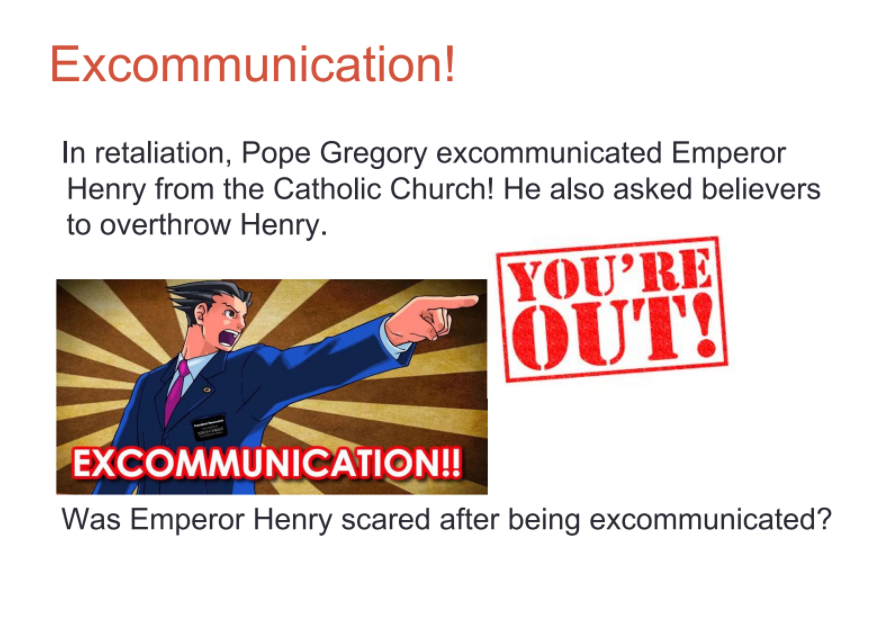 SWEET LEGO VIDEO
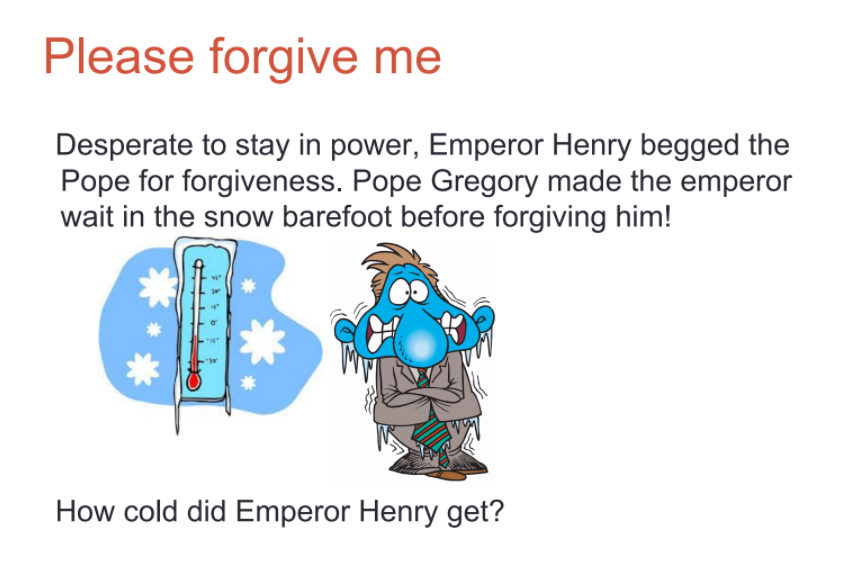 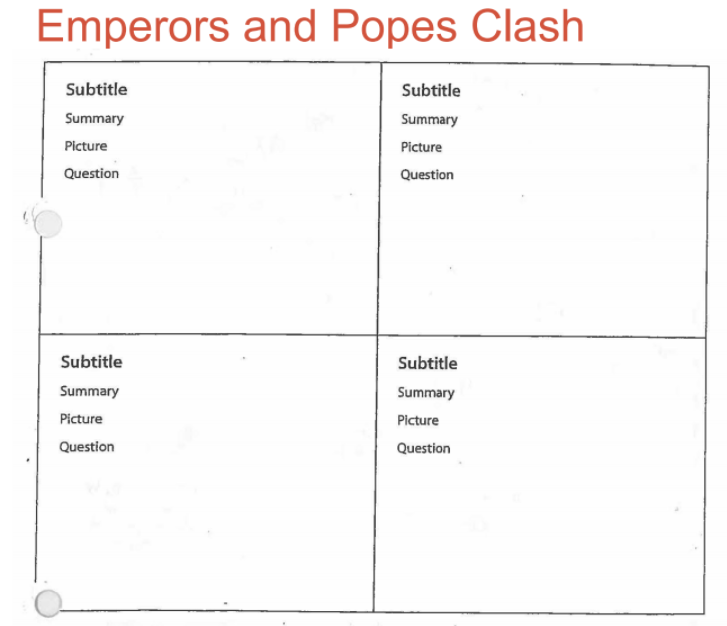 Whose side in the conflict do you agree with more   Pope Gregory VII or Emperor Henry IV?

Please clearly explain why in 2-3 sentences using evidence from the quotes. On the back of your storyboard
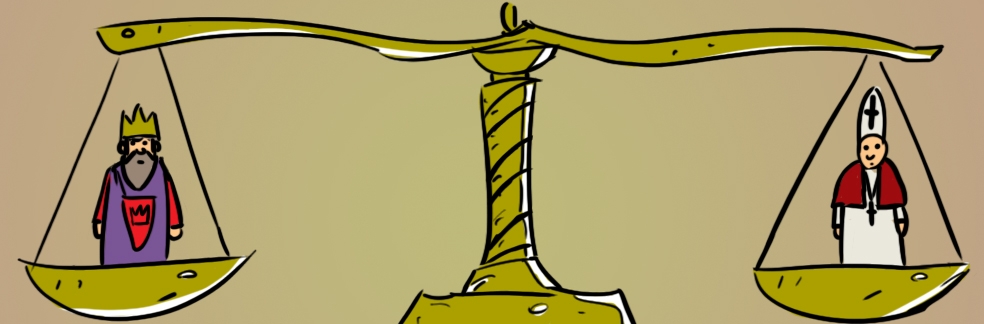